স্বাগতম
শুভেচ্ছায়
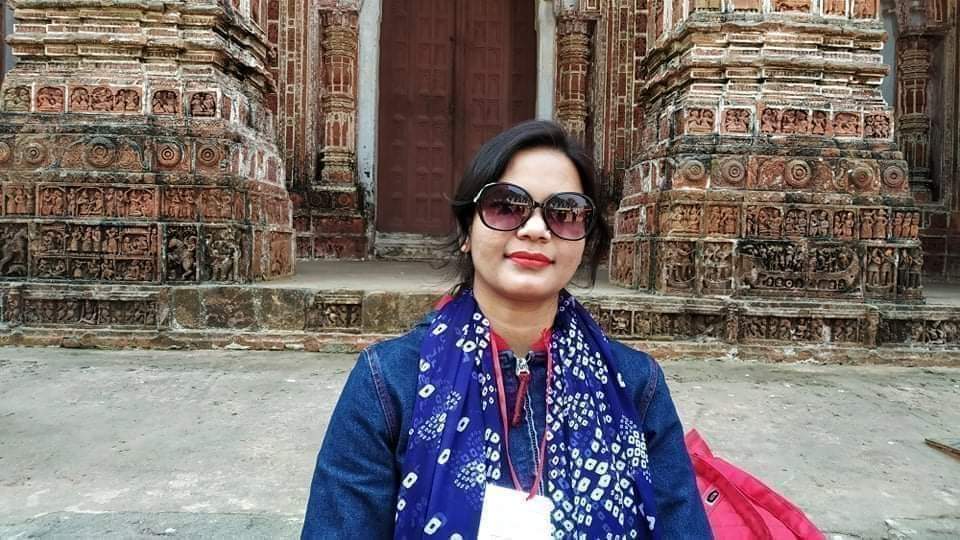 পরিচিতি মেহেনাজ পারভীনসহকারী শিক্ষক ঝানজিরা পাড়া সরকারি প্রাথমিক বিদ্যালয় দিনাজপুর সদর, দিনাজপুর।mahanajparvin785@gmail.com
শ্রেণিঃ তৃতীয়
বিষয়ঃ বাংলা
পাঠঃ তালগাছ
পাঠ্যাংশঃ তালগাছ …সে ।
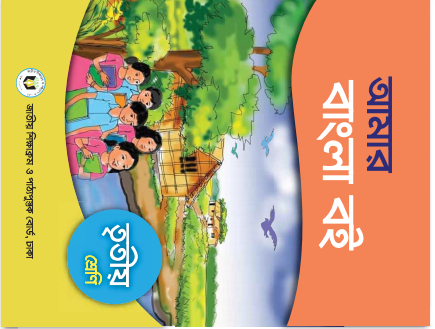 শিখনফলঃ
শোনাঃ ১.১.১ বর্ণ ও যুক্তবর্ণসহযোগে তৈরি শব্দ শুনে স্পষ্ট ও শুদ্ধভাবে বলতে পারবে;
বলাঃ ১.৩.২ প্রশ্ন করতে ও উত্তর দিতে পারবে;
পড়াঃ ১.৪.১ পাঠ্যপুস্তকের শব্দ শ্রবণযোগ্য স্পষ্ট স্বরে ও শুদ্ধ উচ্চারণে পড়তে পারবে;
লেখাঃ ১.৪.১ যুক্তব্যঞ্জন ভেঙে লিখতে পারবে।
তাল গাছ
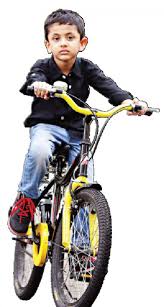 সাধ
ইচ্ছা
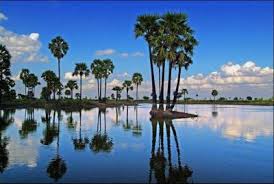 তাল গাছ একপায়ে দাড়িয়ে
সবগাছ ছাড়িয়ে
উঁকি মারে আকাশে।
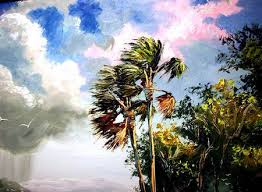 মনে সাধ, কালো মেঘ ফুড়ে  যায়,
একেবারে উড়ে যায়
কোথা পাবে পাখা সে।
শিক্ষকের পাঠ
দলীয়-১
সাধ দিয়ে তিনটি বাক্য তৈরি করো।
দলীয়-২
নিম্নে মাঝের লাইনটি লিখ।
তাল গাছ এক পায়ে দাঁড়িয়ে
................................
উঁকি মারে আকাশে।
মূল্যায়ন
১। কবিতাংশ টুকু আবৃত্তি কর।
ধন্যবাদ।